OBSERVATEUR DE LA NATURE
La nature t’enseigne sur Jésus.
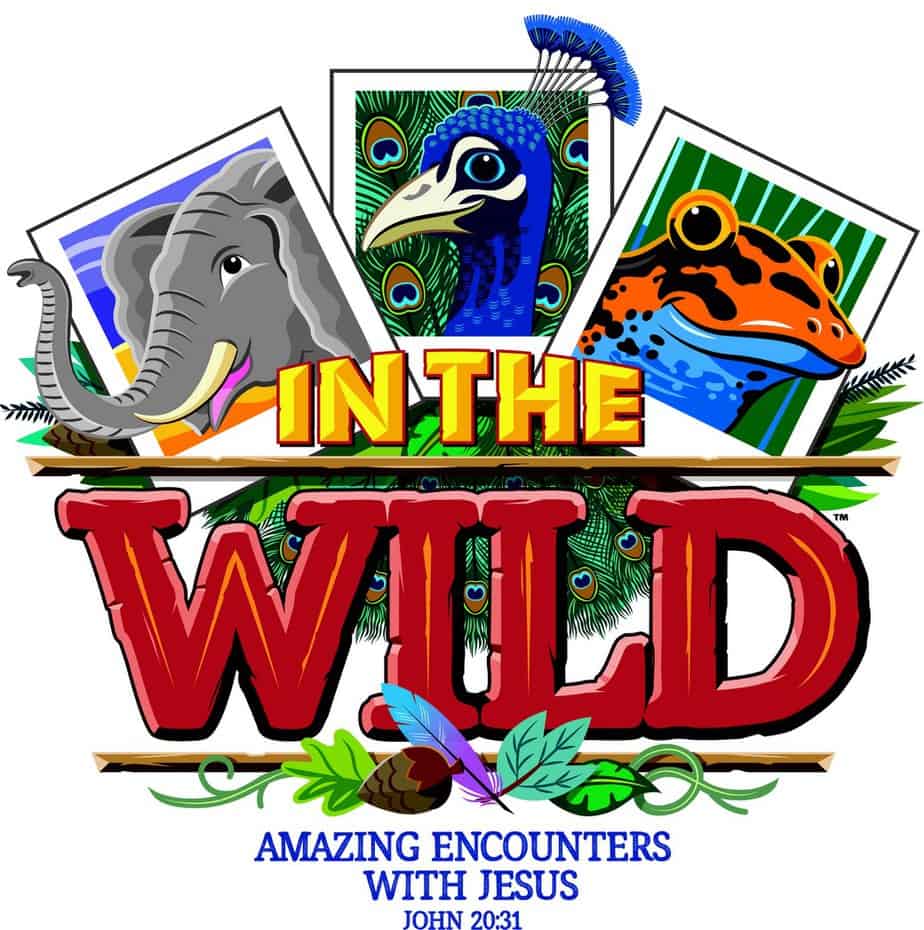 Lors de ce deuxième trimestre au club biblique, nous avons vu à travers différents animaux qui est Jésus !Voyons voir si tu t’en rappelles…
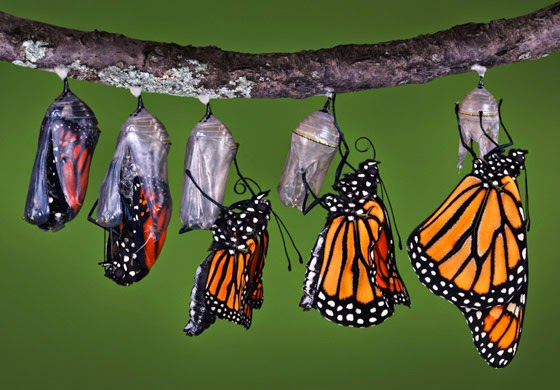 Jésus veut
 transformer ta vie !

 « Si quelqu’un est en Christ, il est une
 nouvelle créature. »
2 Corinthiens 5.17
La chenille transformée
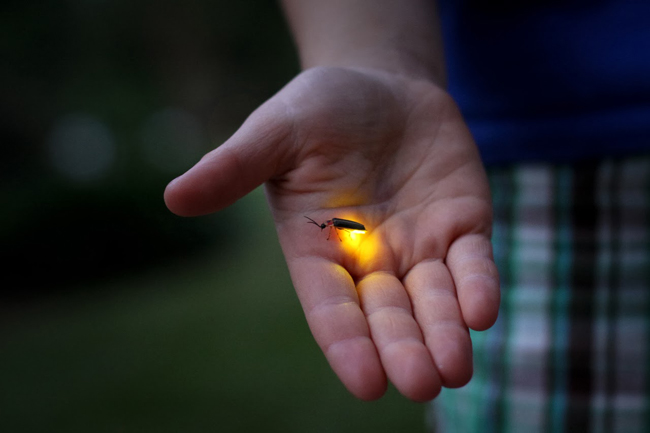 Jésus veut être la lumière qui te guide.
« Jésus dit : Je suis la lumière du monde. Celui qui me suit ne marchera pas dans les ténèbres mais il aura la lumière de la vie. »
Jean 8.12
La luciole brillante
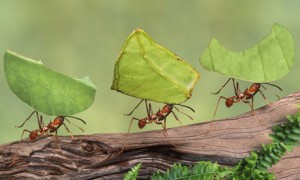 Jésus a travaillé et travaille encore pour toi !

« Jésus intercède pour nous ! »
Romains 8.34
La fourmi travailleuse
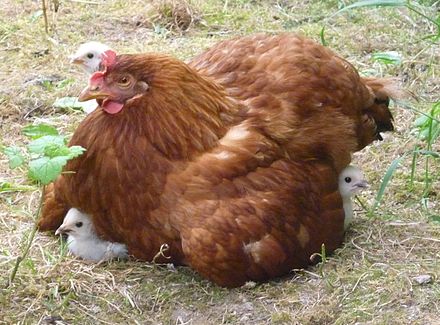 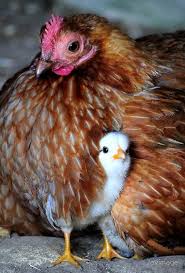 Jésus veut te protéger
« Il te couvrira de ses plumes et tu trouveras un refuge sous ses ailes. » Psaumes 91.4
La poule protectrice
L’histoire d’aujourd’hui parle d’un petit âne !Alors ouvre bien tes yeux, tes oreilles mais surtout ton coeur !
Jésus veut être ton roi.
 
« Voici, ton roi vient à toi, 
plein de douceur, 
et monté sur un âne. »
L’humble anon
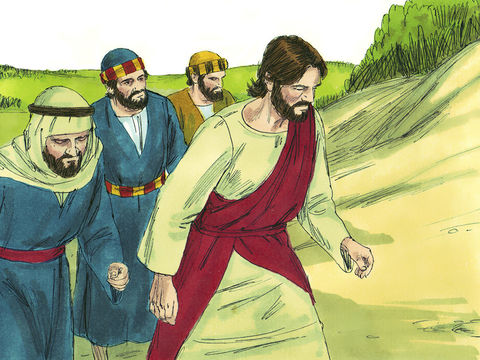 Cela faisait trois ans que Jésus parcourait les villes et villages pour annoncer l’amour de Dieu, pour guérir les maladies et pardonner les péchés.
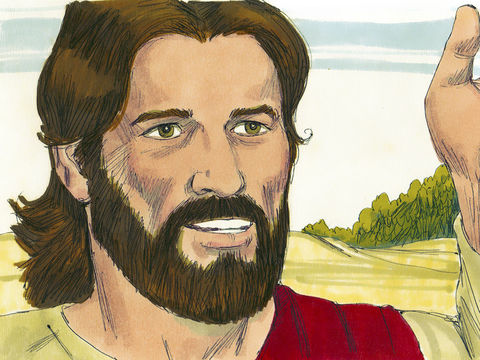 Beaucoup de ceux qui avaient vu ses miracles et entendu ses paroles avaient compris qu’il était le messie attendu, le fils de Dieu, le roi annoncé par les prophètes pour sauver le peuple.
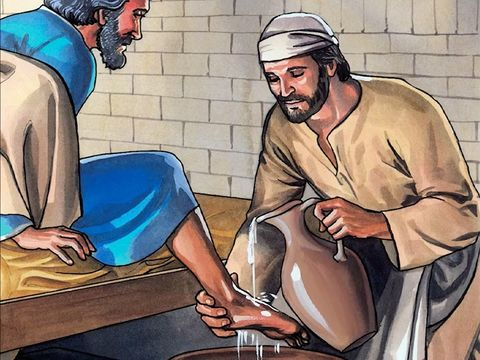 Quelques uns de ceux qui le suivaient avaient voulu faire de lui le roi, mais Jésus ne les avait pas laissé faire, au contraire, il était au service des autres et faisait preuve d’humilité.
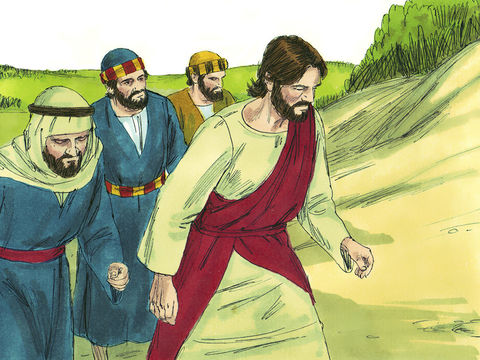 Un jour, Jésus et ses disciples se rendirent à Jérusalem. C’était un jour de fête et des centaines de personnes étaient réunies pour la Pâques.
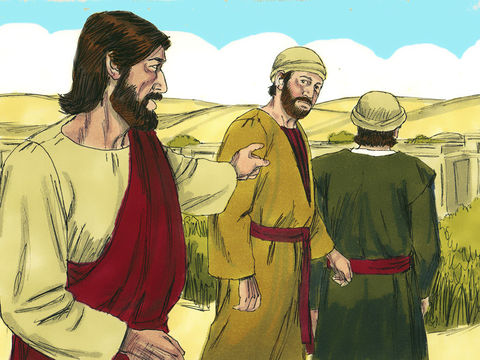 Alors qu’ils arrivaient prêt de la ville, Jésus demanda à ses disciples d’aller chercher un anon et de le lui amener.
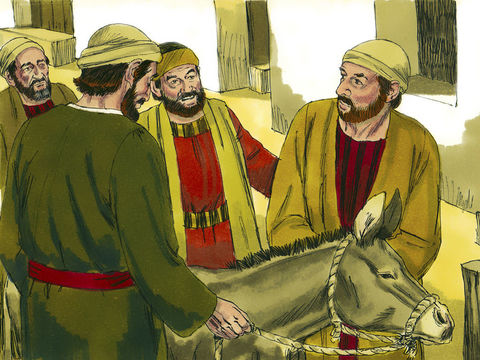 Ils allèrent chercher l’anon et tout se déroula comme Jésus l’avait expliqué. Mais ils étaient très étonnés que Jésus demande un anon comme monture pour entrer dans Jérusalem… Ce n’était pas digne d’un roi…
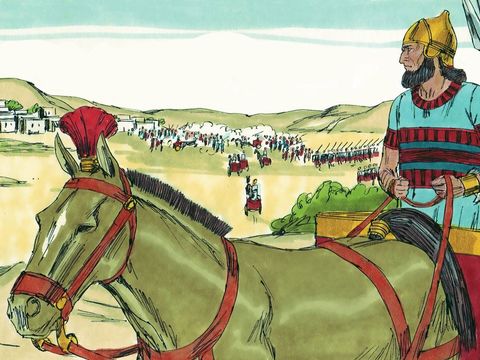 En effet, les rois de l’époque montaient des chevaux.
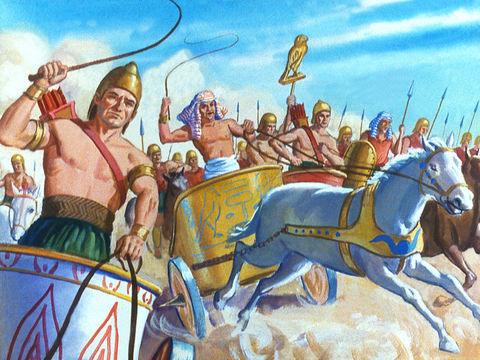 Le cheval est rapide, fort et fougueux, il est le symbole de la puissance, de la victoire et de la gloire !
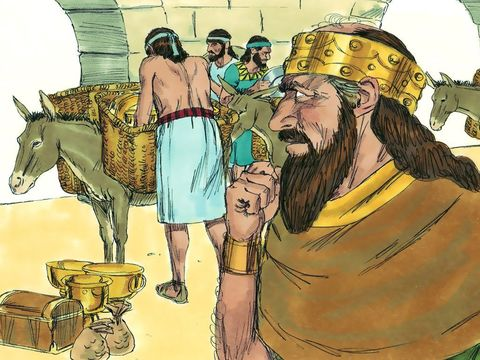 L’âne au contraire est synonyme d’humilité, il est docile, 
doux et rend de grands services.
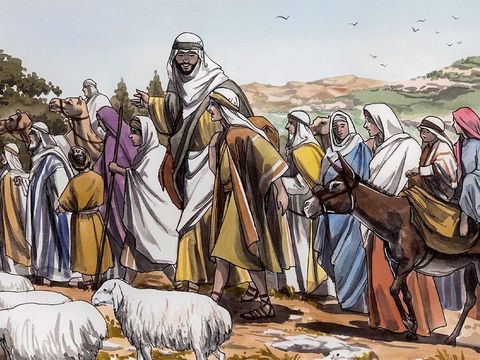 Par exemple, lors de grand voyages, les enfants fatigués peuvent monter sur son dos.
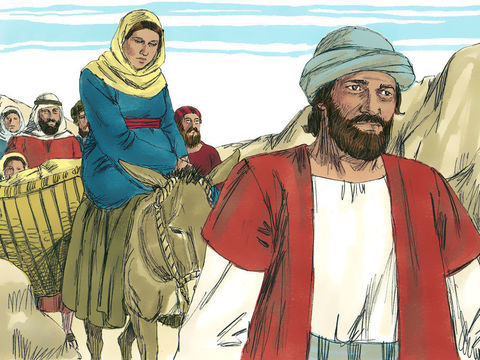 Marie a voyagé à dos d’âne alors qu’elle était enceinte de Jésus.
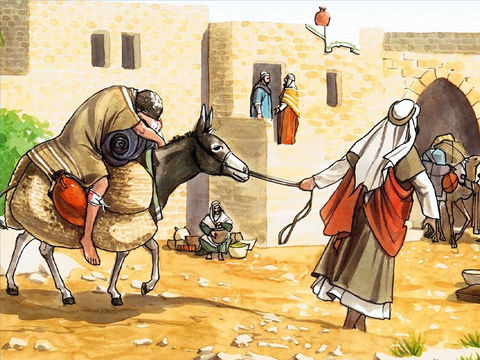 Dans la parabole du bon Samaritain, l’homme blessé est transporté à dos d’âne pour aller se faire soigner.
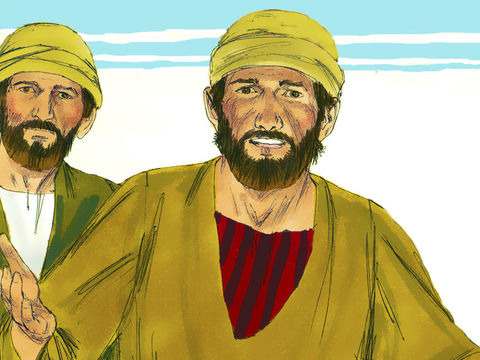 Alors les disciples ne comprennent pas. Pourquoi Jésus veut-il arriver à Jérusalem sur le dos d’un âne ? Les gens vont se moquer ou le mépriser …
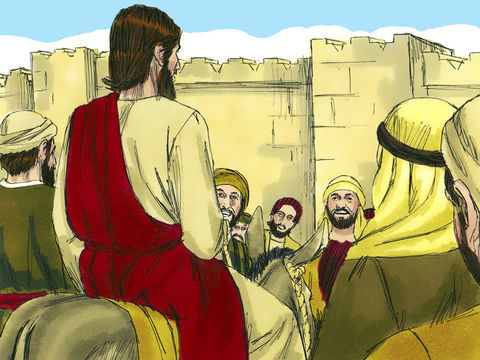 Mais Jésus savait ce qu’il faisait. Il monte sur l’anon et se dirige vers les portes de la ville. Il accomplit ainsi une parole prononcée il y a des siècles de cela par un prophète : 
“ Voici, ton roi vient à toi, plein de douceur et monté sur un âne.”
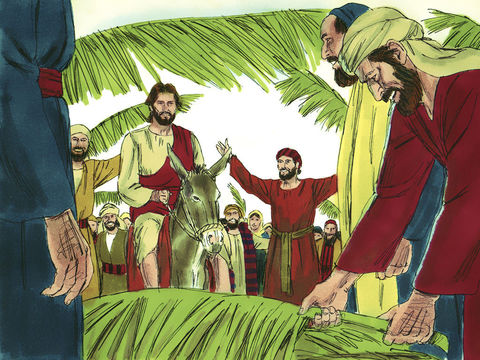 Lorsque la foule aperçoit Jésus, elle se met à l’acclamer, à l’accueillir comme un roi. “Hosanna” ! criaient les gens !
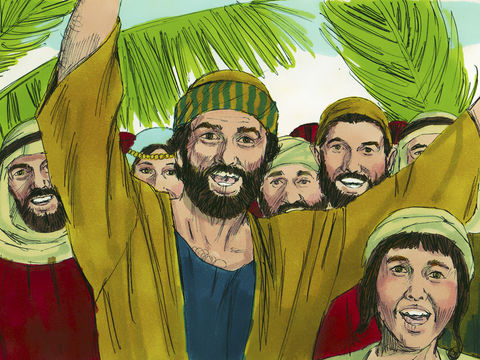 Ils ont pris des branches de palmier et ont fait éclater leur joie. Ils ont reconnu qu’il était vraiment le roi. Pas besoin de cheval fougueux et effrayant.
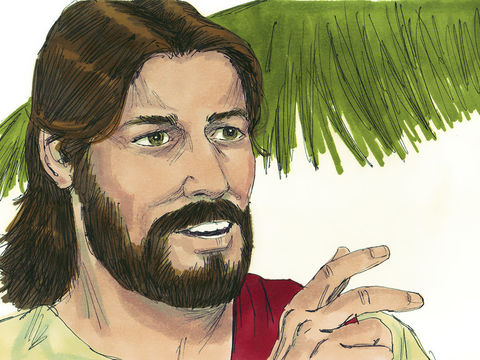 « Je suis doux et humble de cœur. »
Matthieu 11.29
L’histoire d’aujourd’hui est belle, tu ne trouves pas ?
Elle nous montre que Jésus est un roi doux et humble, qui aime ses enfants et veut leur faire du bien.
Est-ce que tu l’as accueilli dans ton coeur ? Est ce qu’il est ton roi ?
Tu peux lire cette histoire 

dans le livre de 

Matthieu 21.1 à 12